9. Ilmastonmuutoksella ennustetaan olevan monia seurauksia
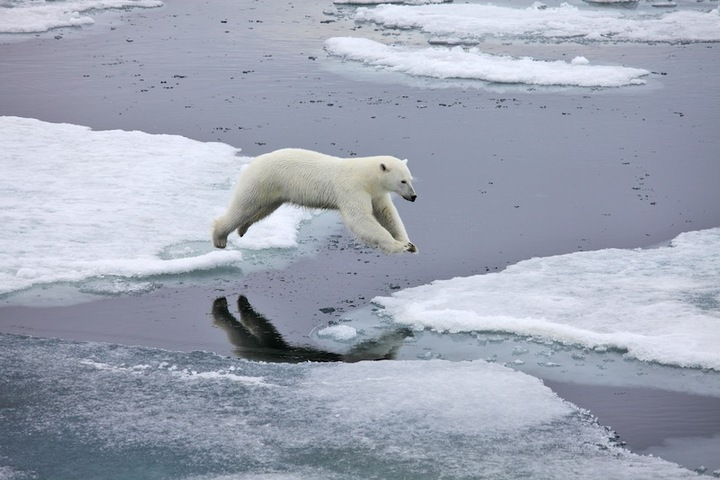 www.shutterstock.com
Kasvihuoneilmiö
Mahdollistaa elämän maapallolla
Kasvihuonekaasut estävät lämpösäteilyn pääsyä avaruuteen
Ihminen voimistaa kasvihuoneilmiötä
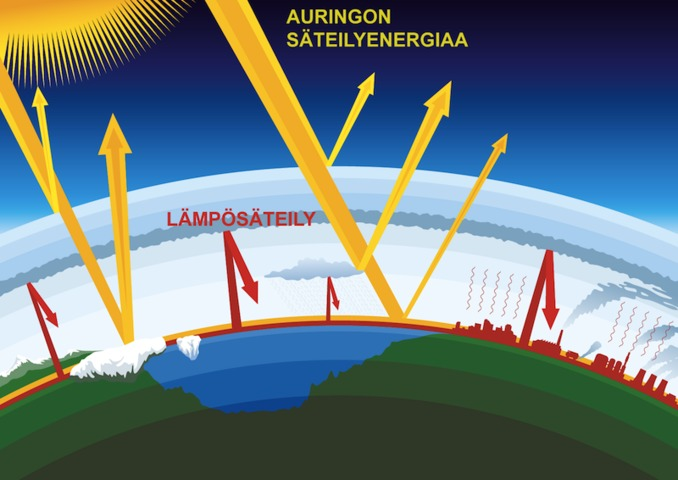 www.shutterstock.com
Kasvihuonekaasut
Kasvihuoneilmiötä voimistavat kaasut
Hiilidioksidi, metaani, vesihöyry, …
Hiilitase on hiilen lähteiden ja hiilinielujen välinen erotus
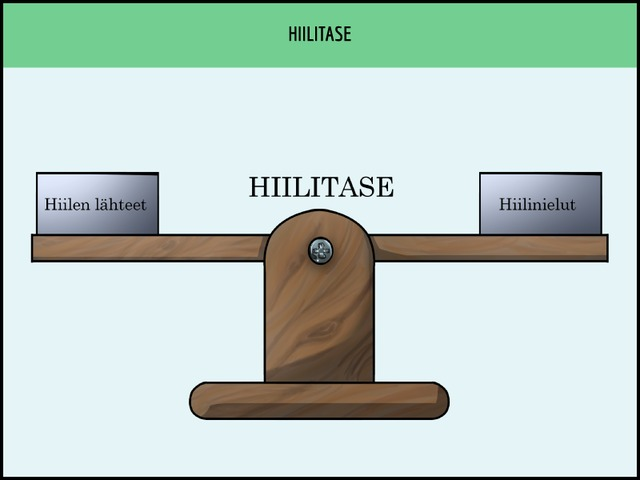 Hiilen kierto
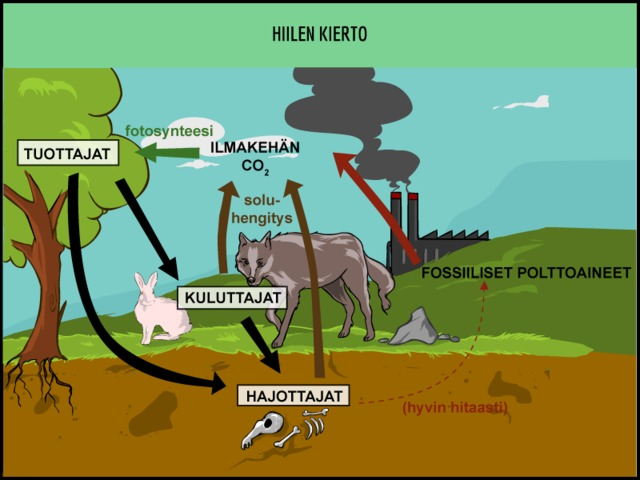 www.shutterstock.com
Hiilen ja hapen kierto
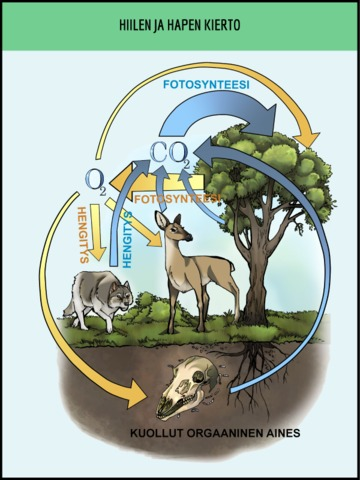 Kytkeytyvät toisiinsa
Fotosynteesi ja soluhengitys
Ilmastomallit
Ennustavat maapallon ilmastojärjestelmää
Ennustusten mukaan maapallon keskilämpötila nousee
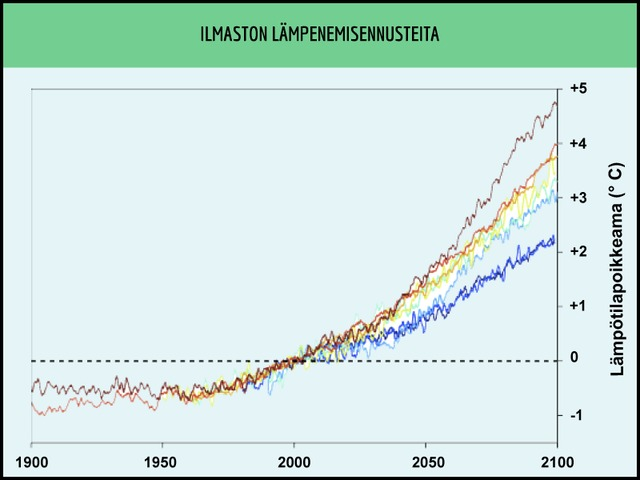 Ilmastonmuutoksen vaikutuksia
Keskilämpötilan nouseminen
Jäätiköiden sulaminen
Sademäärien muuttuminen
Äärimmäisen sääolosuhteiden lisääntyminen
Eliöiden levinneisyysalueet muuttuvat: muutoksia kokonaisiin ekosysteemeihin
Lajien kuoleminen sukupuuttoon
Ilmastonmuutos Suomessa
Kasvukauden piteneminen
Ilmastovyöhykkeiden siirtyminen kohti pohjoista
Lumipeite vähenee
Tunturieliöiden elintila kapenee
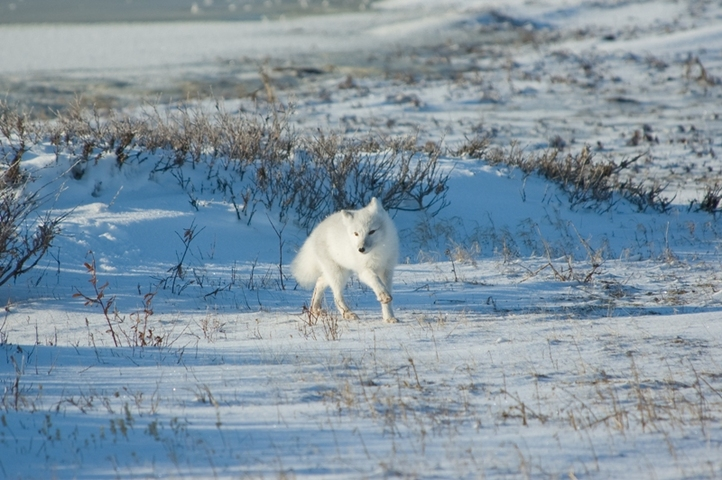 www.shutterstock.com
Ilmastonmuutoksen hillitseminen
Päästöjen rajoittaminen
Kansainväliset sopimukset (esim. Kioto)
Kulutuksen vähentäminen
Puhtaampi liikenne ja energiantuotanto
Päästökauppa
Hiilinielujen lisääminen
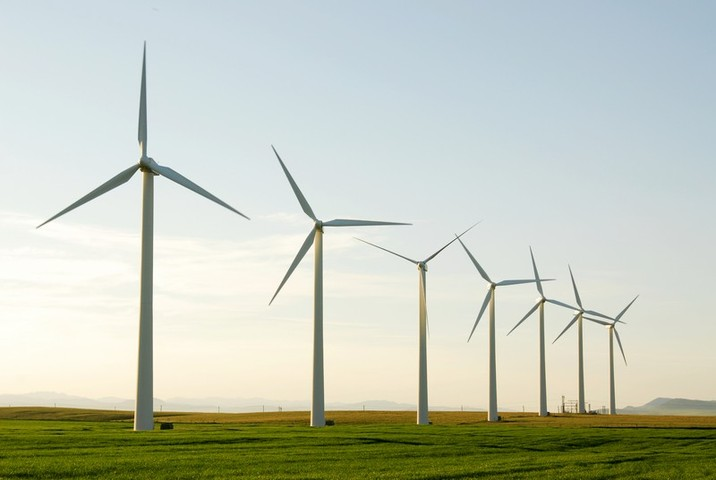 www.shutterstock.com